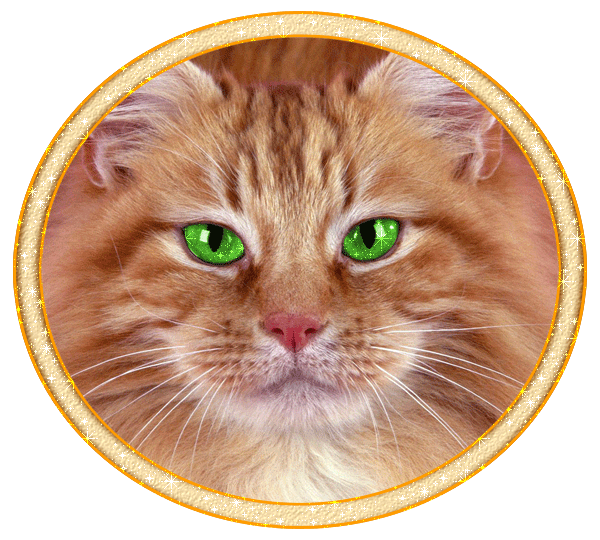 К. Паустовский
«Кот- ворюга»
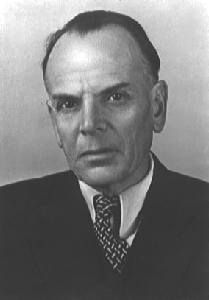 Константин Георгиевич  Паустовский
(1892 -1968)
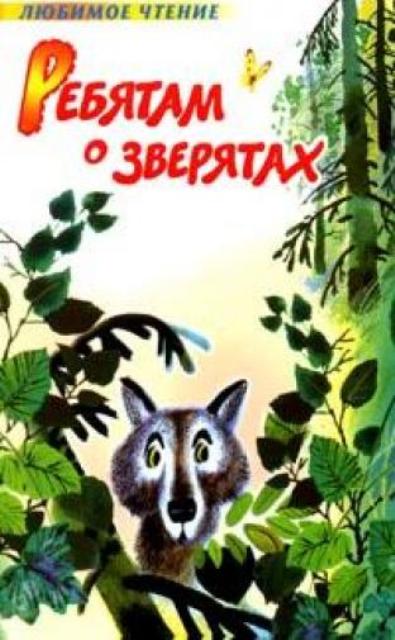 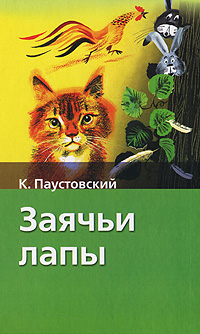 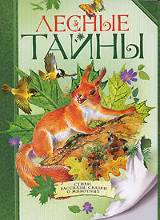 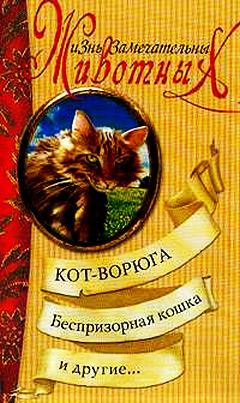 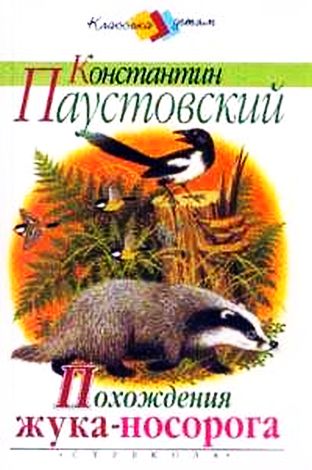 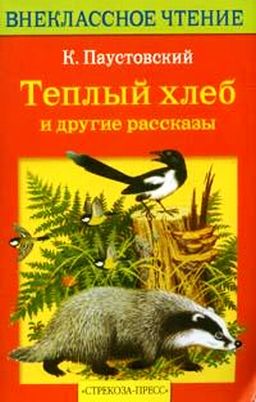 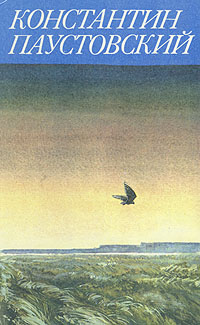 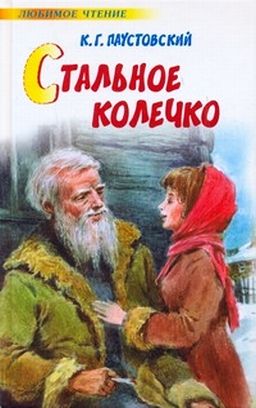 К нам повадился какой-то кот.Мы не знали,как его поймать.Он обворовывал нас каждую ночь.Звали мы этого кота Ворюга.      Один раз нам удалось поймать кота.Это оказался тощий кот-беспризорник.
       Сначала мы хотели его как следует проучить.Потом решили накормить его.Мы дали ему жареную свинину,творожники и сметану.      С этого дня он у нас прижился и перестал воровать.
проучить- наказать, поругать
тощий кот-беспризорник- худой, не было у него дома
жареную свинину- мясо 
творожники- сырники
сметанаприжился- стал жить дома
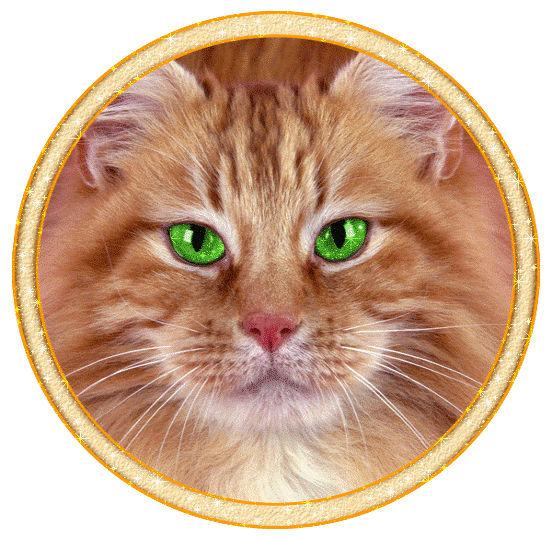 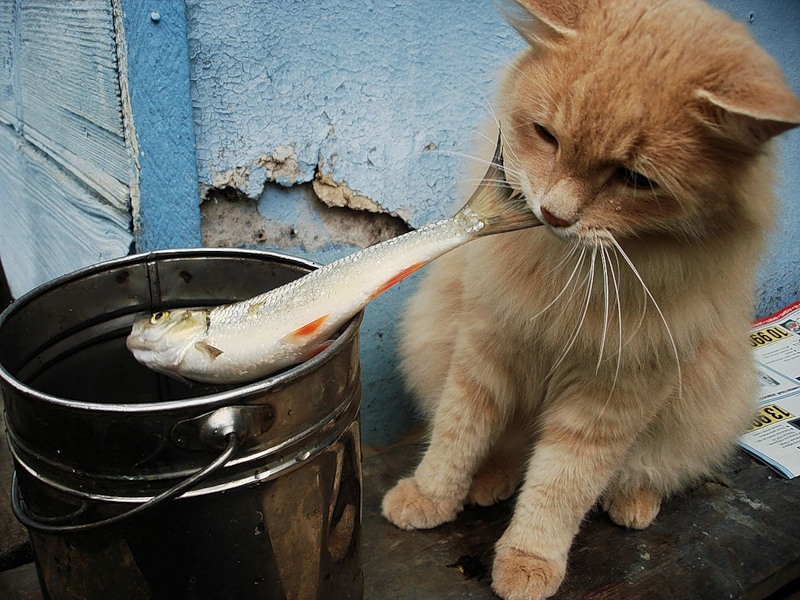 Он воровал все: рыбу, мясо, сметану и хлеб
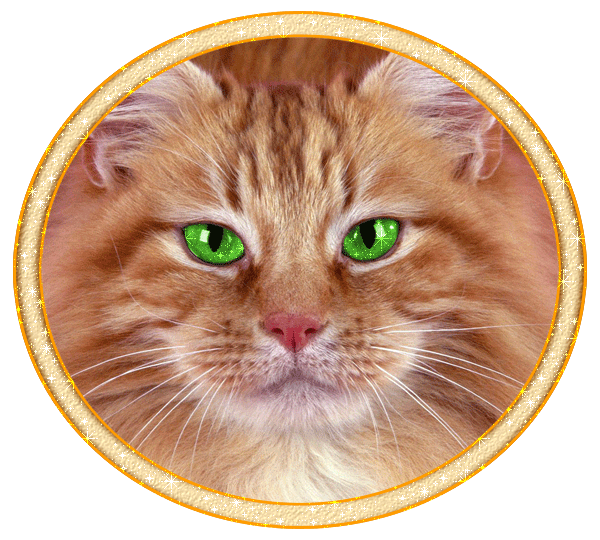 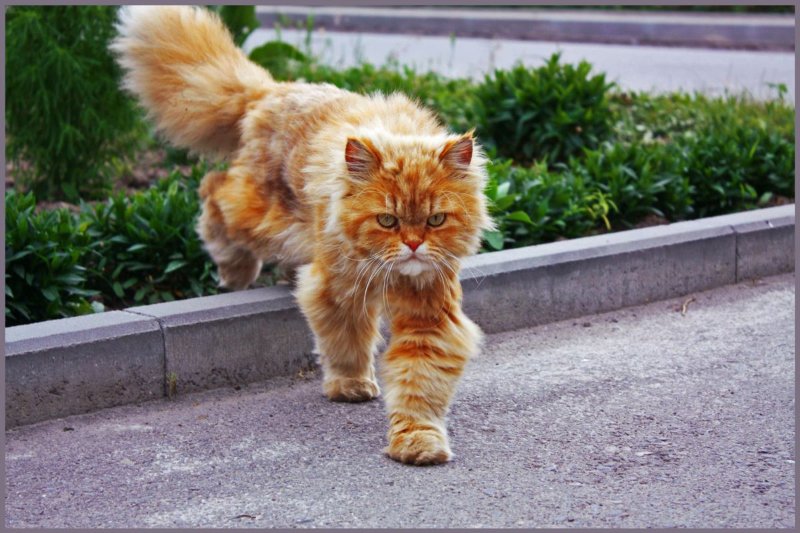 Почти месяц мы потратили на то, чтобы выследить  кота.
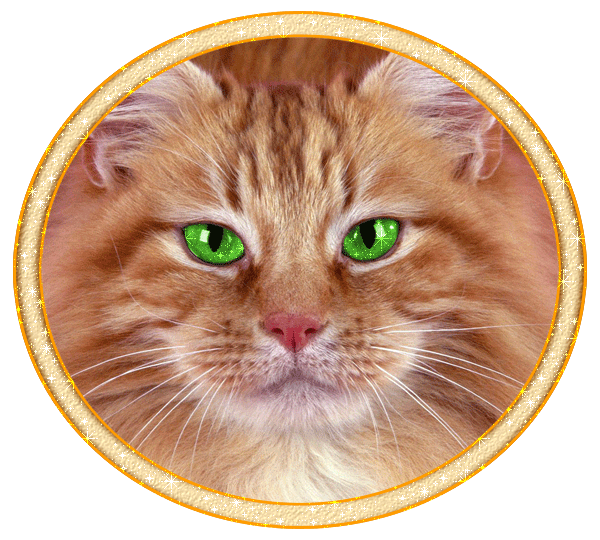 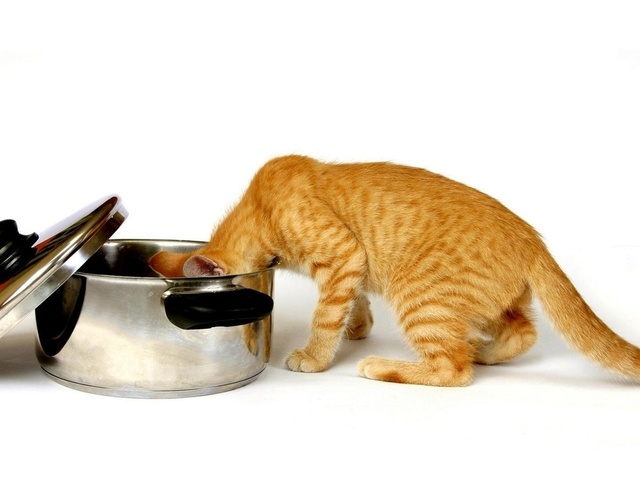 Кот попался этим же вечером
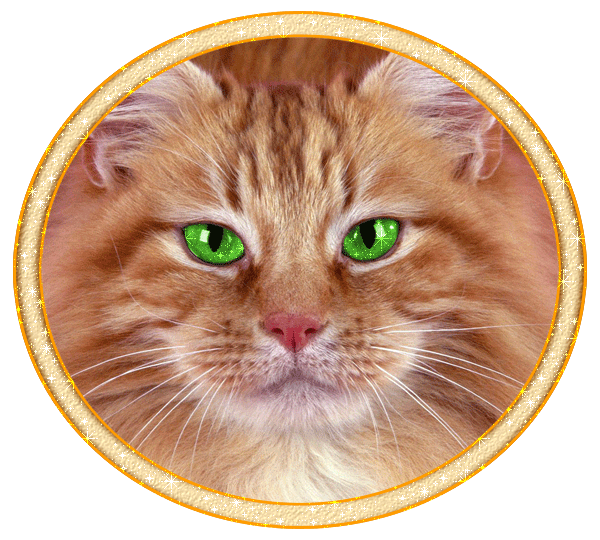 Выделим главную мысль рассказа
К.Паустовского «Кот- ворюга»
Надо накормить бездомных животных

Если относиться к животным по-доброму, заботиться о них
они станут нашими верными друзьями

Жадность  и воровство всегда будут наказаны
«Наказание добротой»: кота наказали тем, о чем он давно мечтал,
 его накормили досыта впервые в жизни.
План.
1) Кот-Ворюга, который всё воровал.
2) Кот-беспризорник пойман.
3) Мы накормили кота.
4)Остался кот жить дома.